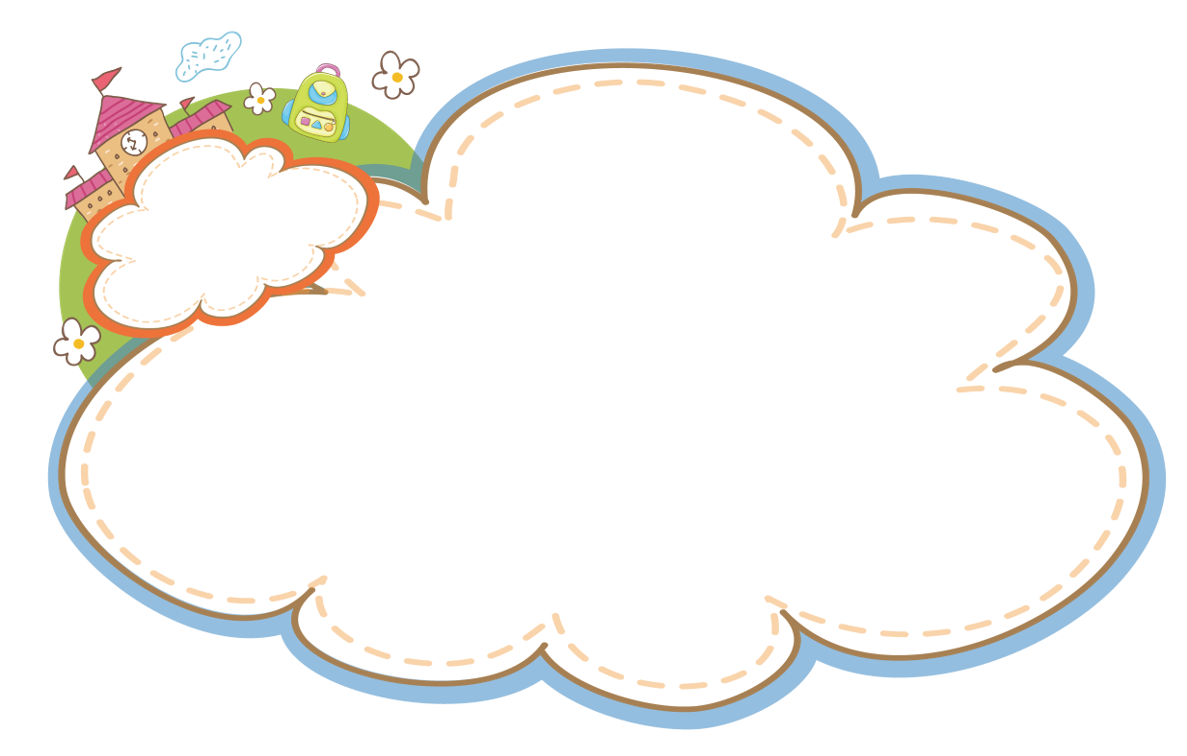 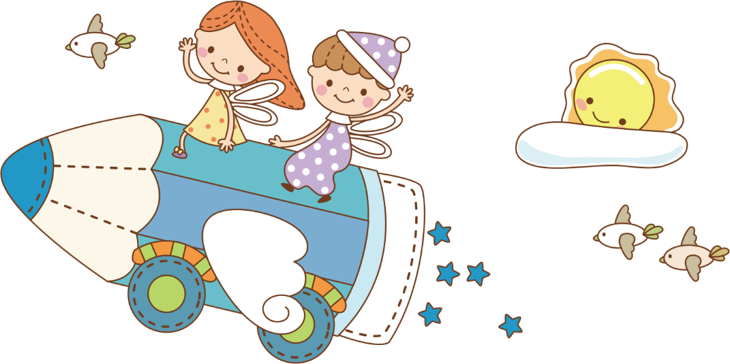 CHIA SẺ QUY TRÌNH 
DẠY HỌC CÁC TIẾT
MÔN TIẾNG VIỆT 
- BỘ KẾT NỐI
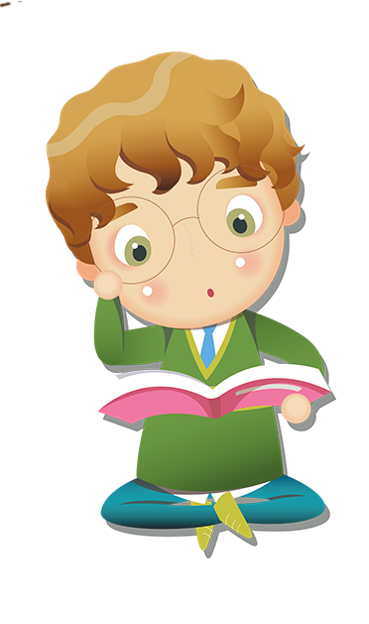 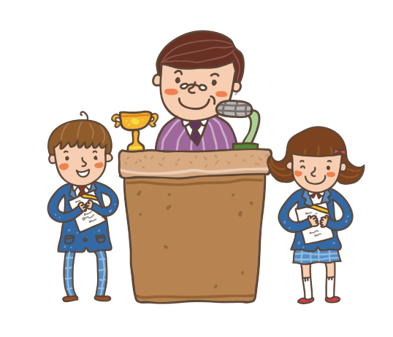 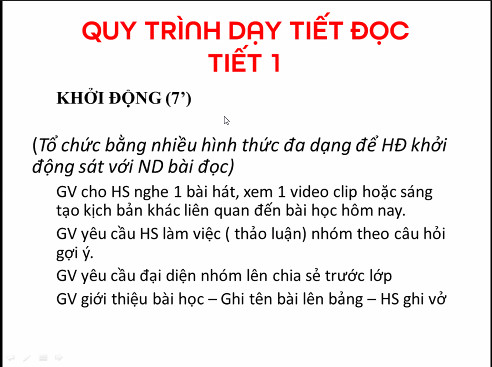 THANKS FOR WAIT…